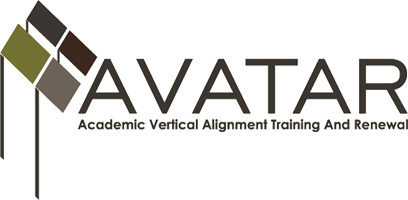 Partnership Meeting – Region 8
Monday, April 11, 2016
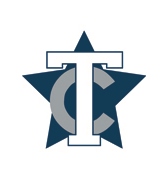 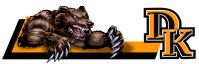 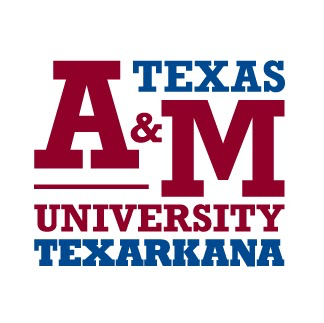 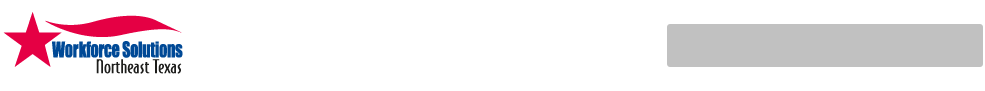 Are we really responsible for getting all students college and career ready?
“It takes a village to raise a child.”
School/College as a Village
Today’s Agenda
AVATAR Rationale and Goals
Introductions
Partners and Roles
Action Plan for Region 8
Partner Responsibilities
BREAK
Data 
HB 5 and College Preparatory Course Requirements
TSI Outcomes of Local School Districts
TSI and DE Placement at TC
MOUs and Syllabi for College Preparatory Courses
Curriculum Discussion
Schedule Next Meeting and Professional Development Session
Introductions
Activity:
What institution do you represent?
What is your role with students?
Share an experience about the transition of  a student from high 		     school to college and/or from college to the workforce.
AVATAR Rationale
AVATAR Goals
Expand awareness of career and college readiness and vertical alignment.
Create regional vertical alignment initiatives.
Implement strategies to close regional academic course and expectation gaps.
Identify processes to assess and celebrate regional progress.
Share best practices statewide.
Statewide regional partnerships
Partners and Roles
AVATAR Rationale
The AVATAR Process is built on Critical Conversations between secondary and postsecondary leaders and educators. 
The conversation is structured and facilitated in order to achieve course vertical alignment in content, cross-disciplinary, and college preparatory skills.
AVATAR Partners
Partnerships: Leaders and educators representing regional independent school districts, two- and four-year institutions of higher education, P-16 councils, and education service centers are committed to vertical alignment to support students’ college and career readiness and success.
Partnership benefits
Build capacity to improve alignment between regional secondary and postsecondary courses and curriculum

Strengthen regional secondary and postsecondary commitment to and capacity for college preparedness and success for students
Region 8 action plan
GOALS
Develop ISD, post-secondary, and workforce/P-16 partnerships appropriate to local endorsement options
Facilitate offering and documentation of College Preparatory Courses (CPCs) of the partnership
Deepen vertical alignment of the ELA and Math offerings of local ISDs and post-secondary partners
Region 8 action plan
OBJECTIVES SUPPORTING THE GOALS
Increase knowledge and understanding of College Preparatory Courses among local ISDs through the ISD, post-secondary, and workforce partnership
Develop common documentation system for notation of College Preparatory Course completion on high school transcripts and reporting system for course data
Develop vertical alignment documents, teacher resources, and a share point for College Preparatory ELA and Math partners
Region 8 action plan
TIMELINE AND PLAN OF WORK
April Meeting of Partners – Overview of AVATAR, Project Goals, College Preparatory and College Sharing, Planning
May or June Meeting of Partners – Documentation, Reporting, Share Point, Planning for Professional Development
June, July, or August Professional Development Session – Present to Other ISDs 
Aug. 15 – Final Report and Action Plan for 2016-17 due
Discussion: Your Past Education Experiences
How knowledgeable about career expectations were you at the end of high school?
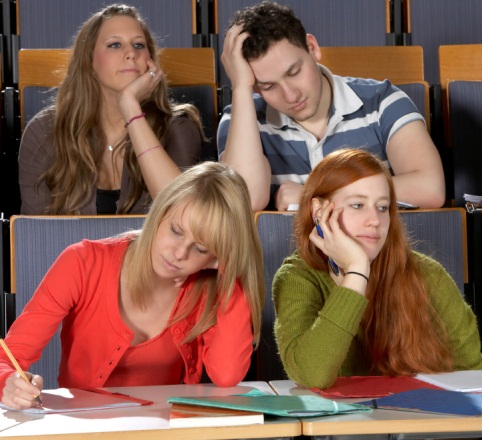 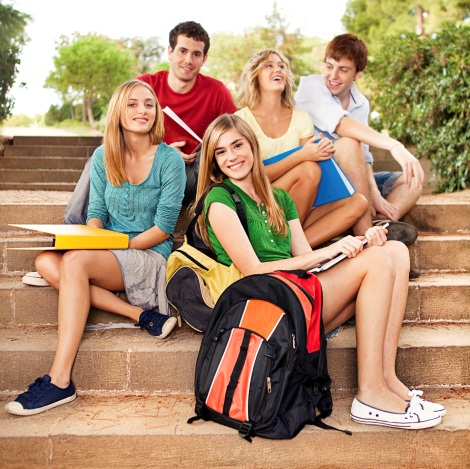 How focused on preparing for college were you in high school?
Why did you want to go to college?
Discussion: Education Experiences of Local Students
How knowledgeable about career expectations are local high school graduates?
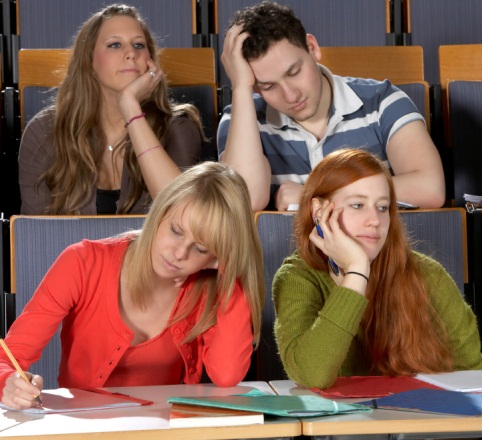 How focused are your local high school students on preparing for college?
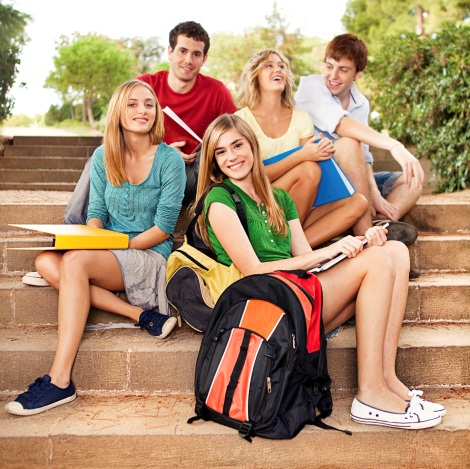 How do they perform in college?
Bowie county college enrollment data  Fall 2014
Source: THECB and TEA
Progress since the year 2000 in THECB Closing the Gaps Initiative
“Never doubt that a small group of thoughtful, 
committed people can change the world.”

Margaret Meade
What Is My Role as an AVATAR Partner ?
What knowledge can you contribute?
What skills can you bring to the group?
Which of these do you know well?
Knowledge of content and pedagogy in your discipline
Pedagogical content knowledge
Knowledge of resources and technology in your discipline
Knowledge of high school learners
Knowledge of college learners
Knowledge of instruction
Knowledge of state standards, the TEKS and/or the CCRS
Knowledge of state assessments, STAAR/EOC and/or the TSI
Knowledge of the state curriculum
Knowledge of college readiness
Knowledge of vertical alignment processes
Which are your strengths?
Facilitator
Deliberator
Inquirer
Summarizer
Connector
Organizer
Visualizer
Critic
Encourager
Do you focus on the big picture?
Do you see the relevance of details?
Do you have a good imagination?
Are you committed to social justice?
Can you imagine a future where all students teach their educational potentials?
Roles and responsibilities
Texarkana College
Texas A&M – Texarkana
DeKalb ISD
Workforce Solutions of Northeast Texas
BREAK
What is the demography of DeKalb High School students?
Student Demographics:DeKalb High School, 2014-15
*State Comparison:
Minimum:16.0%
Recommended: 82.9%   Foundation: 1.2%
Special Ed.: 7.8%
Student Ethnicity: DeKalb High School,  2014-15
Student Subgroups:DeKalb High School,  2014-15
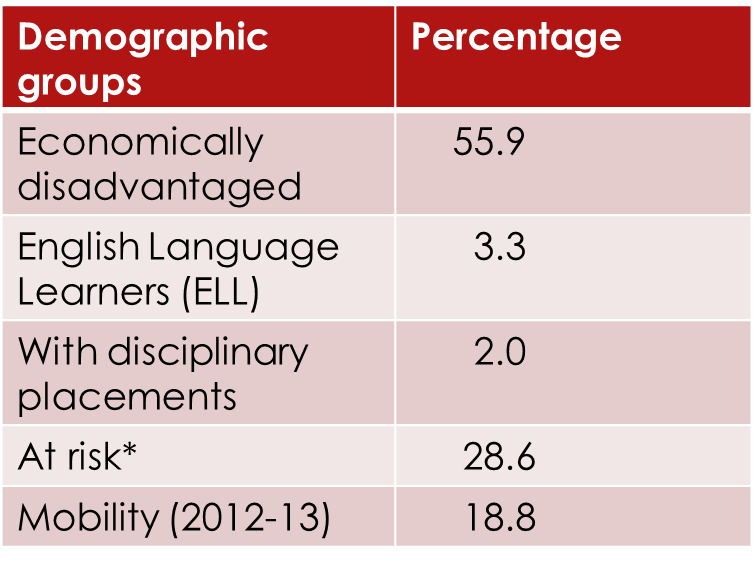 *At risk of dropping out of school based on the performance and status indicators listed in the TAPR Glossary.
How ready are DeKalb High School students for college?
Percent College Ready High School Graduates, 2014-2015, Based on Test Results
Percent Advanced Course Dual Credit Completion in 2014-15
Percent Participation in AP/IB and  Tested Students Meeting or Exceeding Criteria in All Subjects in 2014-15
Percent 2013 Graduates Enrolled in IHE and Completing One Year without Remediation
Where do DeKalb High School students go to college?
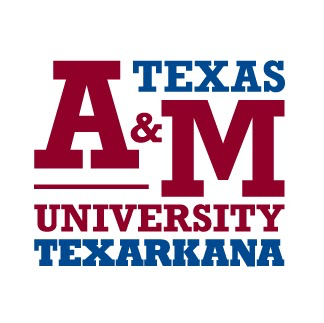 Texas Public Institutions of Enrollment of DeKalb High School 2014 Graduates
6-year College Degree Attainment by DeKalb High School 2005 Graduates
Grade Point Average of 2014 DeKalb High School Graduates for First Year in Texas College
What are the demographic and success profiles of TexarkanaCollege and Texas A & M University at Texarkana students?
Student Demographics: Texarkana College and Texas A&M Texarkana. Fall 2015
Participation in Dual Credit Enrollment, Fall 2015
First Time In College (FTIC) Student Entry Profiles, Fall 2014 Cohort
FTIC Student Remediation and Success Rates, Fall 2014 Cohort Tracked for One Year  (N=511)
FTIC Student Remediation and Success Rates, Fall 2014 Cohort Tracked for One Year  (N=174)
What about  performance of students who transfer?
Texarkana College Students: Where Did They Transfer from Fall 2013 to 2014?
*Most likely institutions of transfer:
Texas A&M University at Texarkana(98, F 2014)
Texas A&M University at Arlington (9)
Texas A&M at Commerce (6)
University of North Texas (5)
First Year Grade Point Average of Texarkana College Transfers to TAMU Texarkana, Fall 2014
Numbers are not enough!  Can you answer these questions?
What endorsements are offered by your high school partner(s)?   
What career pathways are available to students?
What is known about students who are eligible for College Preparatory Courses?
What career and technical programs are offered by your 2-year partner(s)?  
What collaborations create pipelines between your 2-year and 4-year partners?
What concerns were raised in your exploration of local data?
HB5 and college preparatory course requirements
HANDOUTS
Texas Education Code 28.014 College Preparatory Courses
HB 5 Frequently Asked Questions – College Preparatory Courses
Texas High School Graduation Program and Endorsements
TSI TEST Information
Areas Tested
Reading – Literary Analysis; Main Idea and Supporting Details; Inferences in a Text or Texts; Author’s Use of Language
Writing Multiple Choice - Essay Revision; Agreement; Sentence Structure; Sentence Logic
Writing Essay – Purpose and Focus; Organization and Structure; Development and Support; Sentence Variety and Style; Mechanical Conventions; Critical Thinking
Math – Elementary Algebra and Functions; Intermediate Algebra and Functions; Geometry and Measurement; Data Analysis, Statistics, and Probability
Format
20 questions – determine if student is college ready
40 questions – diagnostic to determine developmental education or adult basic education placement
Time and Cost
2-4 hours testing time
$10 per test
TSI Outcomes of local school districts 2015-2016
Source: Texarkana College Office of Research and Institutional Effectiveness
Tsi and de placement at Texarkana college
Math Courses STEM Path – Fall 2016
STEM degrees – Biology, Engineering, Physics, Chemistry, Mathematics, Computer Networking, Computer Tech & Info Systems, Business
TSI DE placement at Texarkana college
Math Courses Non-STEM Path – Fall 2016
TSI and de placement at Texarkana college
College preparatory MOUS and data 2014-2015
College preparatory mous 2015-2016
Current College preparatory courses
MOUs
Syllabi
End of Course Data
Curriculum DISCUSSION
MATH
ENGLISH
Documents and resources needed for college preparatory
TRANSCRIPT RECORDING FORMAT
DATA COLLECTION
SHARE POINT
COMMUNCIATION TOOLS
OTHER
planning
Partnership Meeting in May or June			
	Create documents and plan professional development
Professional Development in June, July, or August
	Present data and information regarding implementation of successful College 	Preparatory Courses